Propagation of Lithium Battery Fire in an Inert Environment
Background / Introduction
Argon propelled foam was proposed as a means of mitigating a lithium battery fire.
Would argon be more effective than nitrogen at suppressing a lithium battery fire?
Heat capacity of Argon: .8637 kJ/m3 K
Heat capacity of Nitrogen (N2): 1.2116 kJ/m3 K
Nitrogen is more reactive than Argon.
2
Pressure Chamber
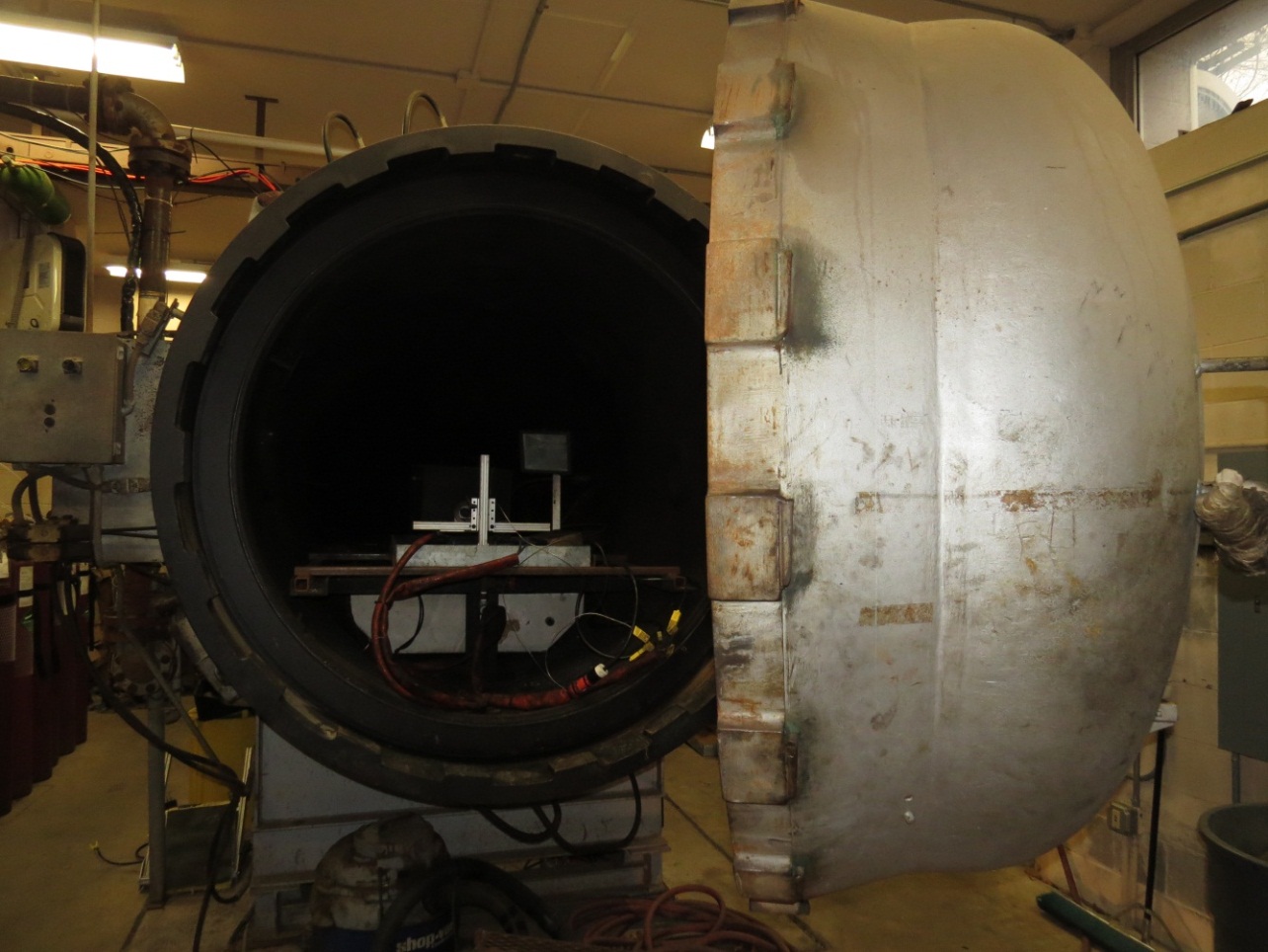 Vacuum down to .5 psi
Maximum 750°F at 600 PSI
3
Test Setup
200 CR123a LiMnO2 cells were positioned in a 10 m3 pressure chamber.
Tests were first performed in air followed by nitrogen and argon.
For the argon and nitrogen tests partial pressures were used to achieve 9% O2.
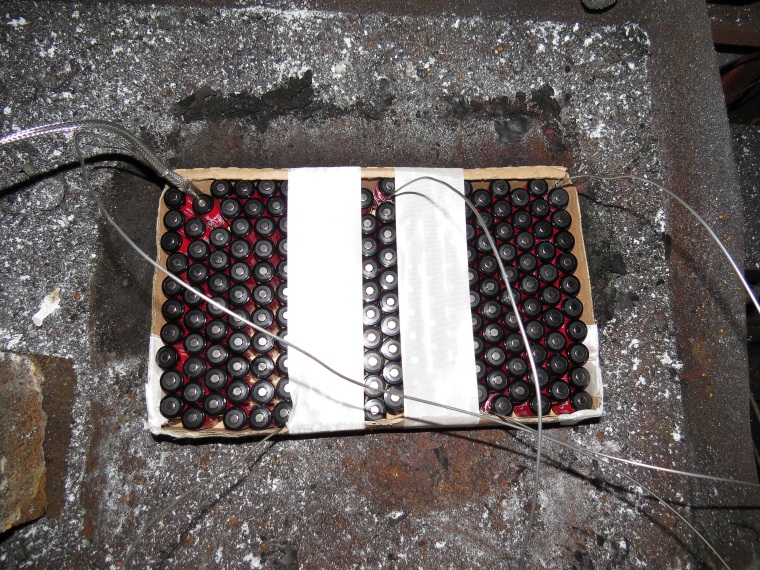 thermocouples
4
Typical Cell Temp. Plot (N2)
Propagation time
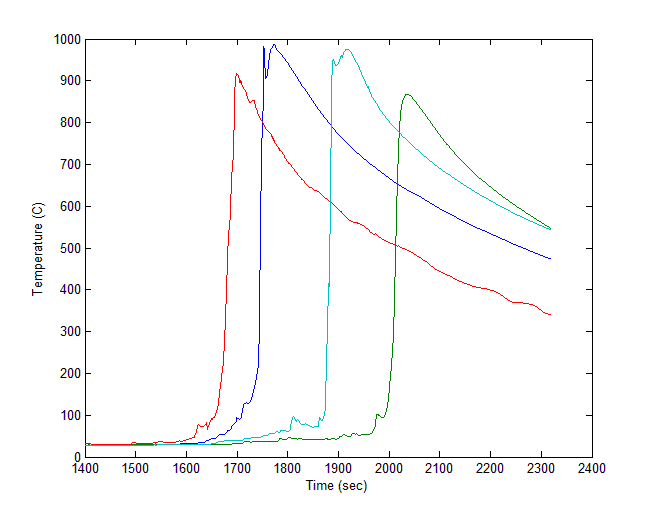 5
Battery Fires in Reduced O2 Environment
200 CR123A Manganese Dioxide cells in chamber
Air
Argon
Nitrogen
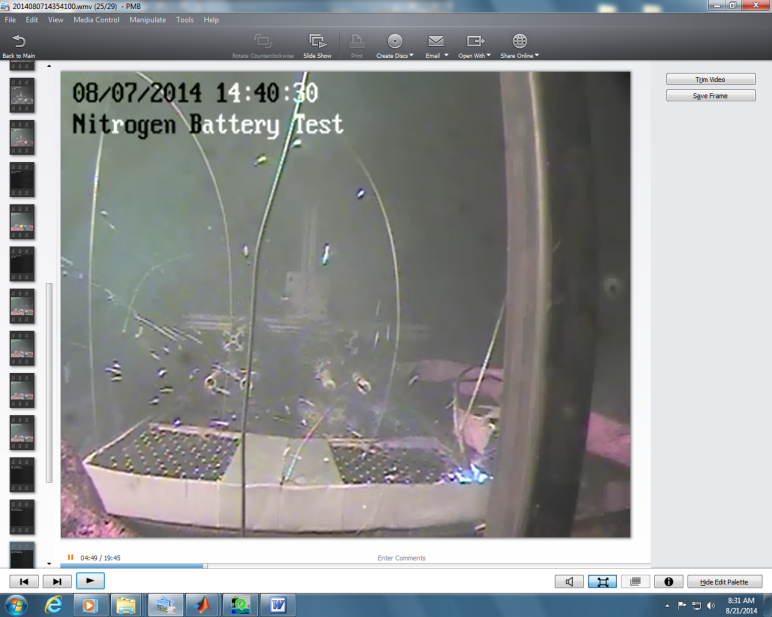 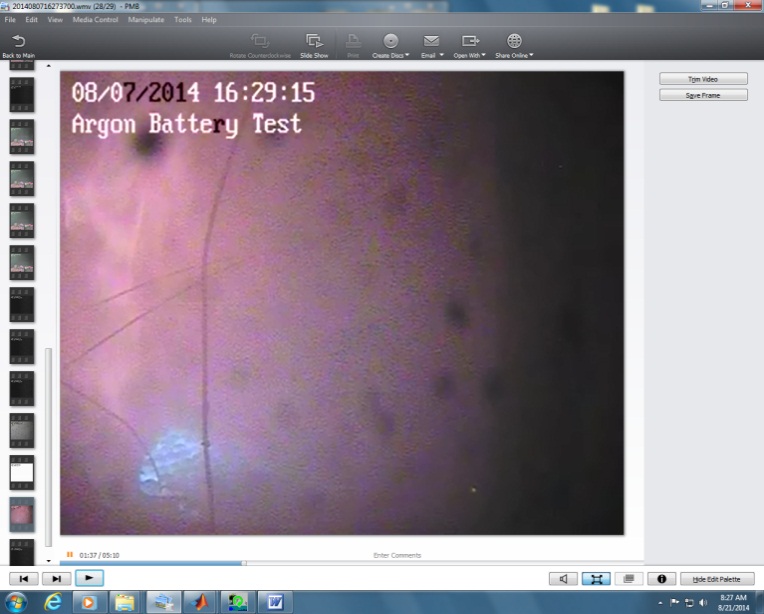 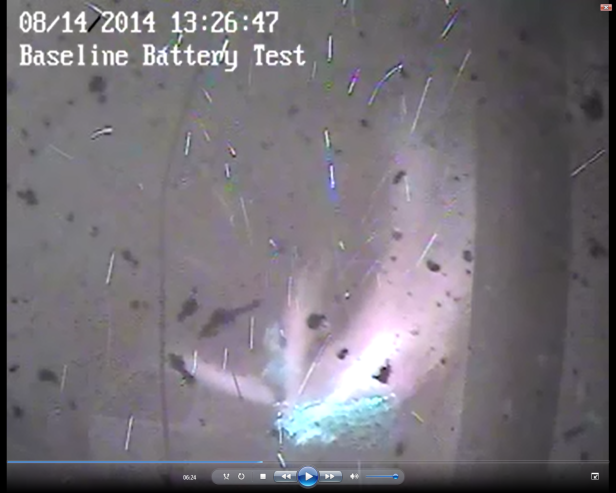 Initial O2: 9%
Initial O2: 21%
Initial O2: 9%
Propagation Time: 187 sec
O2 Depletion: 7.25%
Max THC: .2237%
Max Ave. Chamber Temp. 118.1C
Propagation Time: 339 sec
O2 Depletion: 3.67%
Max THC: .7394%
Max Ave. Chamber Temp. 165.5C
Propagation Time: 337 sec
O2 Depletion: .633%
Max THC: .8746%
Max Ave. Chamber Temp. 37.63C
6
Summary
Propagation of cells is slowed by oxygen depletion with either Argon or Nitrogen
No noticeable difference in the propagation time when inerted with Argon or Nitrogen
At 9% O2, Argon was insufficient to fully prevent the battery fire, while Nitrogen did prevent the fire.
7
Questions?
Contact Information:

Steve Summer
609-485-4138
Steven.Summer@faa.gov

Thomas Maloney
609-485-7542
Thomas.Maloney@faa.gov
8